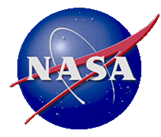 What are “SMAP” and “GPM” and how are they connected to the Water Cycle??
Karen Mohr
Research Meteorologist
Mesoscale Atmospheric Processes Laboratory
NASA-Goddard Space Flight Center
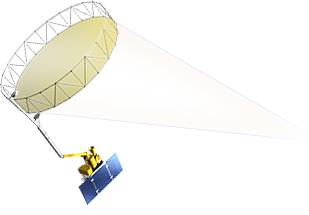 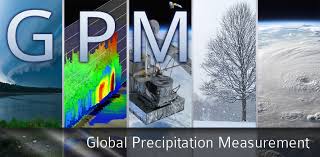 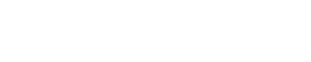 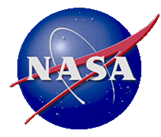 The Water Cycle
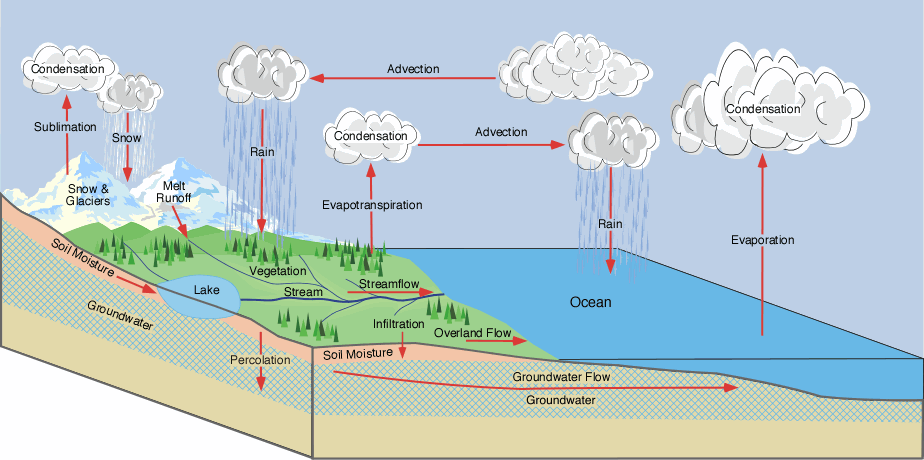 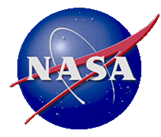 The Water Cycle
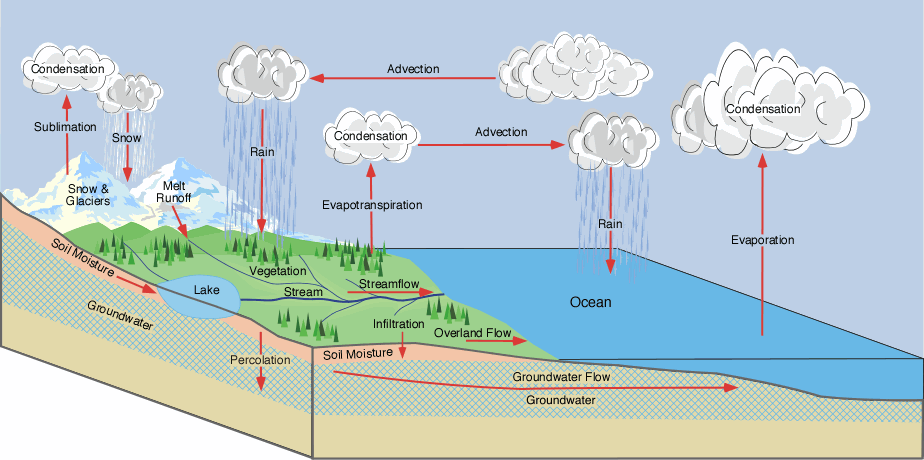 The physical components
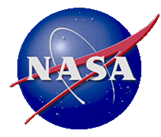 The Water Cycle
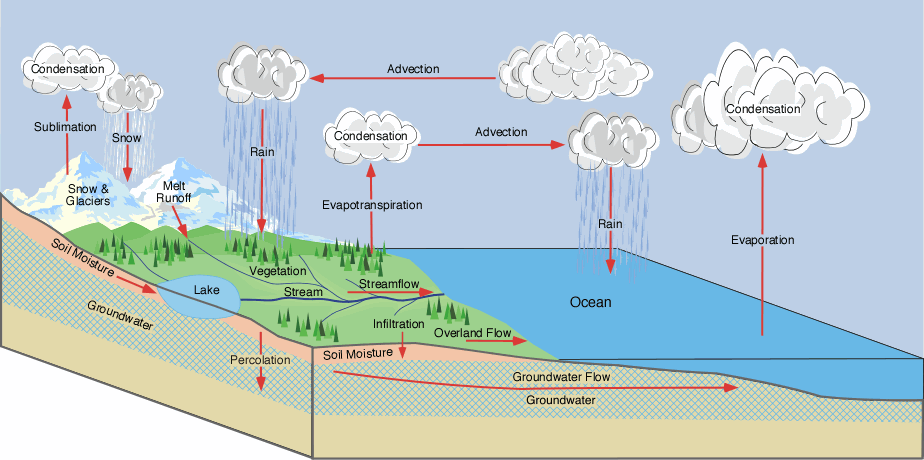 Precipitation
and processes of the Water Cycle
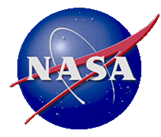 The Surface Water Balance
The surface water balance describes in the inputs and outputs of water at a point on the surface

ΔS = change in storage
P   = precipitation
E   = evapotranspiration
Q  = streamflow
G  = percolation to
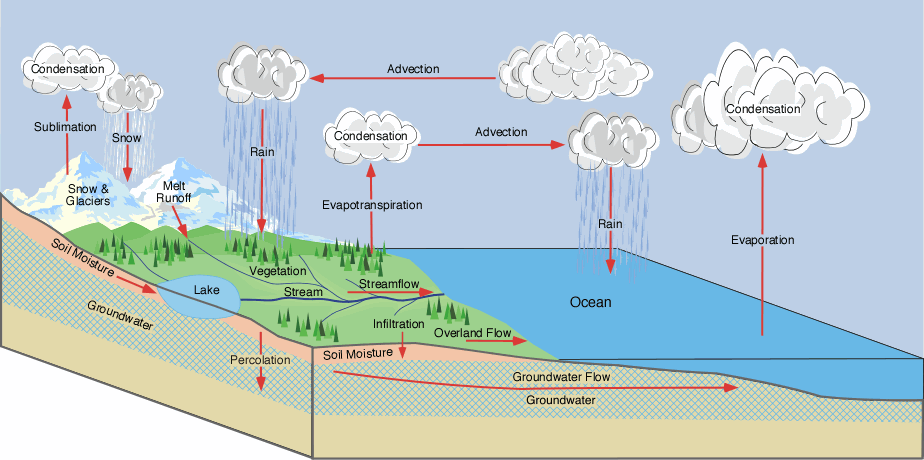 ΔS = P − E − Q − G
Precipitation
soil moisture and 
groundwater
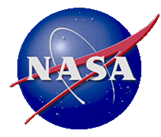 My Objective:
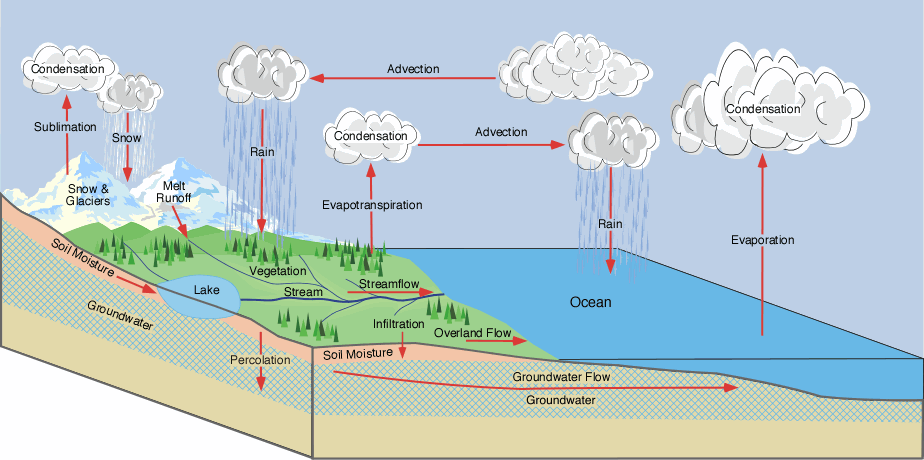 Focus on SOIL MOISTURE and PRECIPITATION
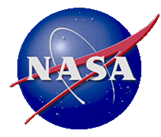 Why Study Precipitation?
It is the fundamental input to the surface water balance.
Accurate assessment of water resources critical to
Weather forecasting/climate prediction
Disaster management 
Agriculture
Ecosystem health
Public health
Energy production
Transportation networks
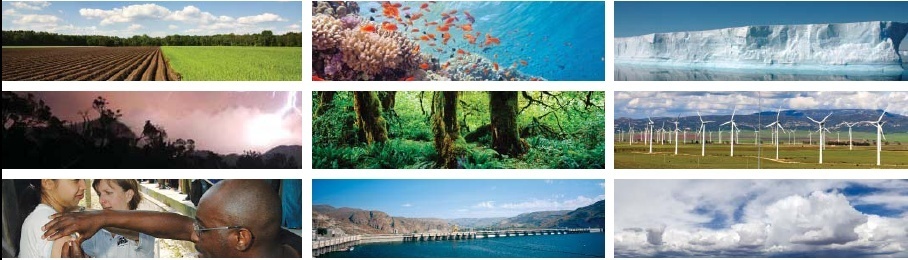 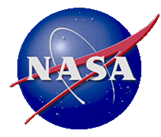 Why Study Precipitation?
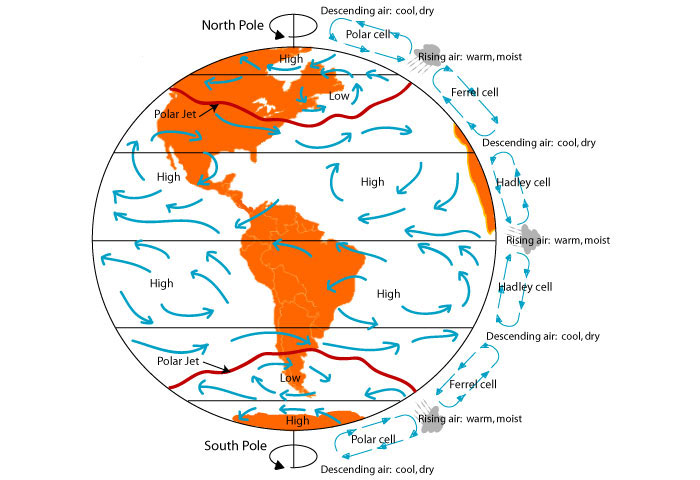 There is a transfer of latent heat to the atmosphere through the
Formation of clouds and precipitation
The evaporation of surface water  
Transpiration from plants
Energy from latent heat release supplies 30% of the energy for the global atmospheric circulation.
Also important in local and regional circulations.
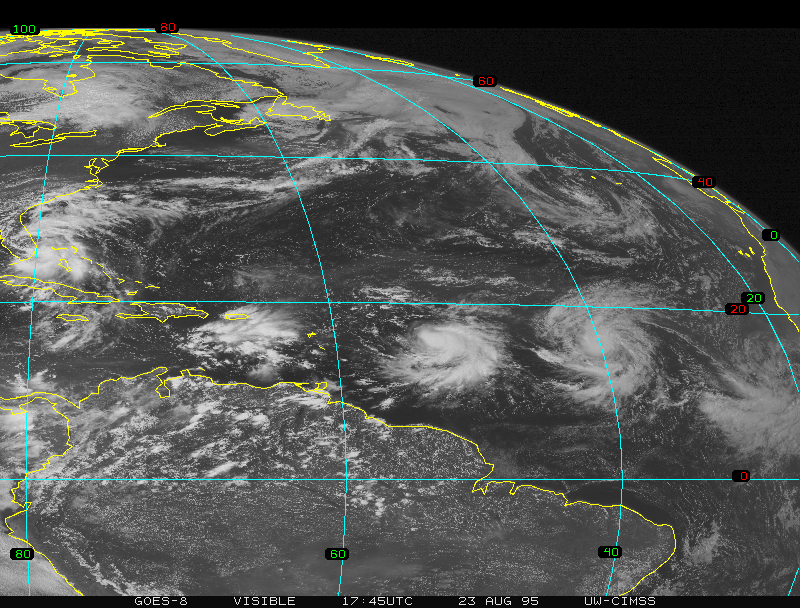 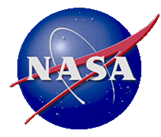 Precipitation: Liquid
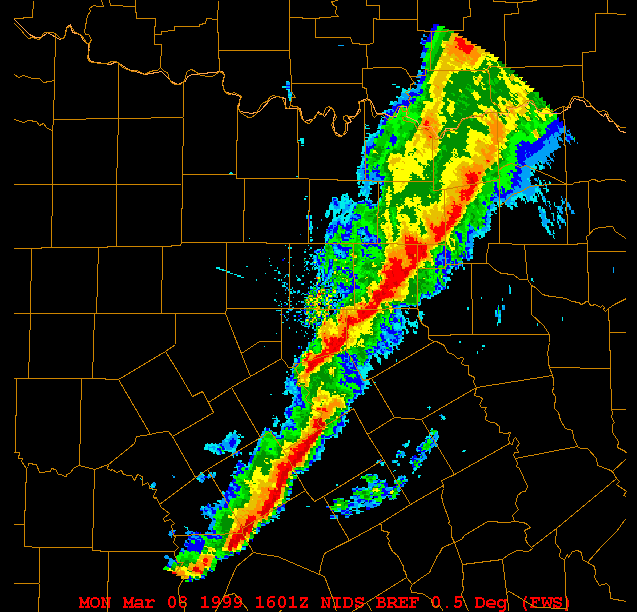 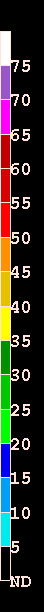 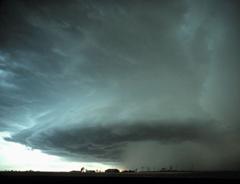 Convective rain


Stratiform rain



Drizzle
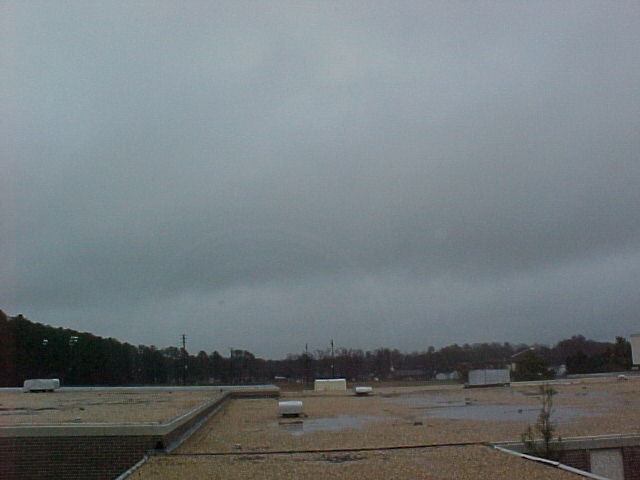 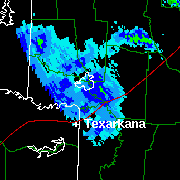 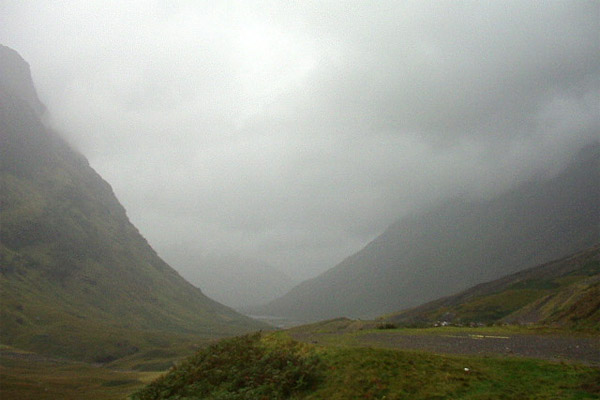 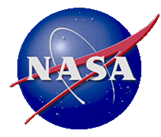 Precipitation: Liquid
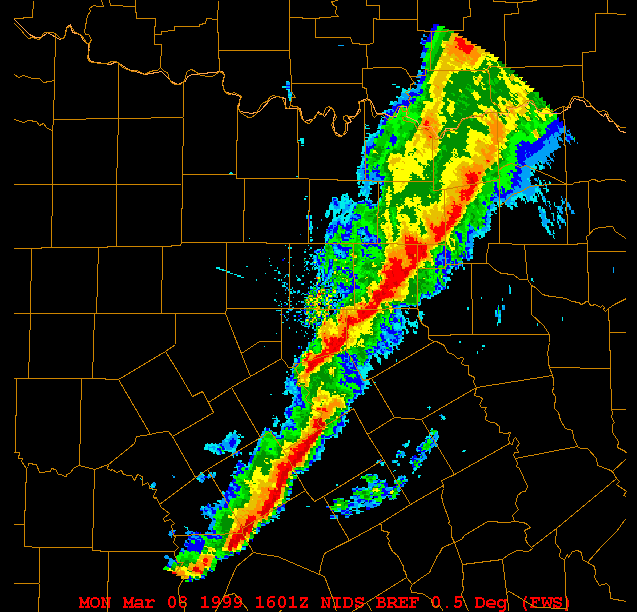 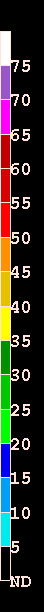 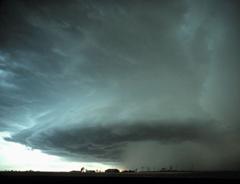 Convective rain


Stratiform rain
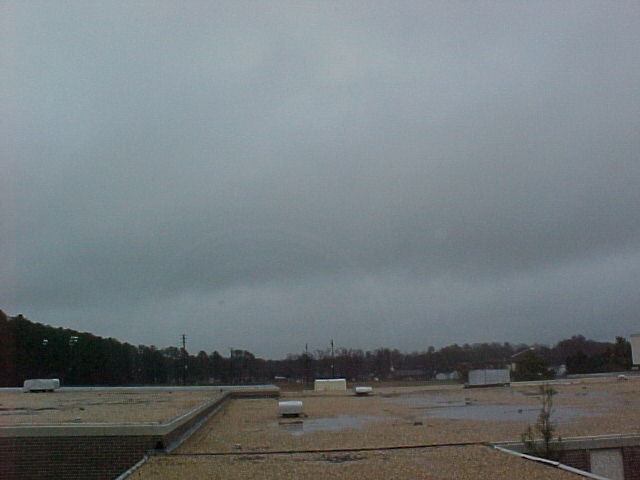 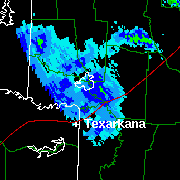 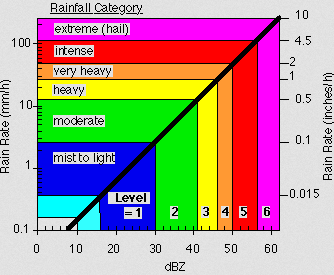 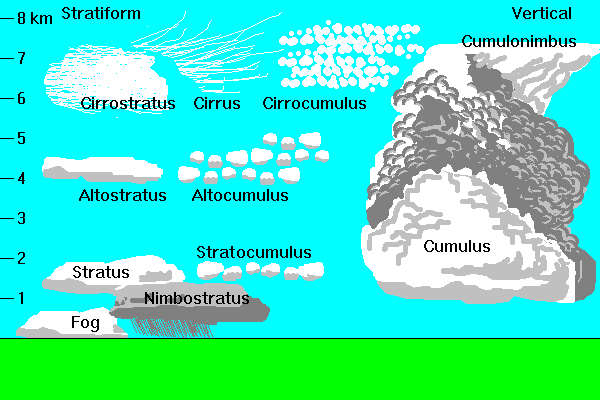 Convective
Stratiform
Precipitation: Solid
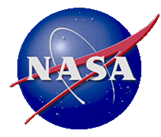 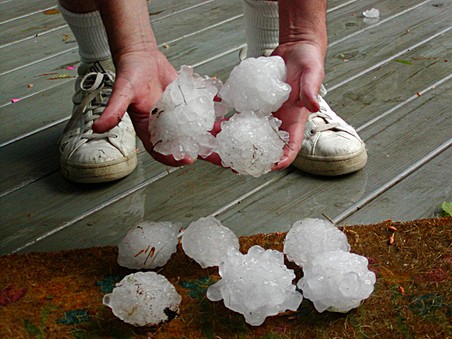 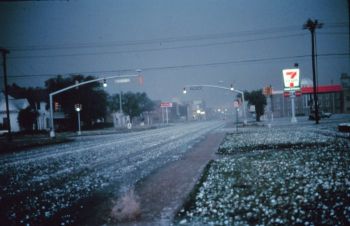 Hail


Snow

Sleet/ice pellets
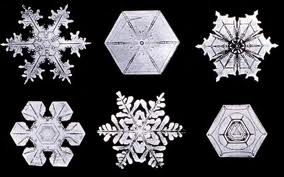 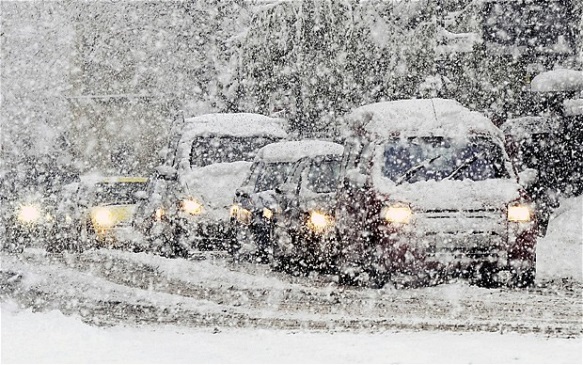 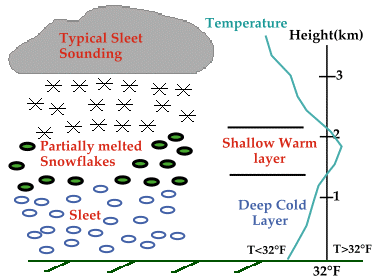 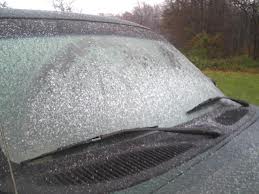 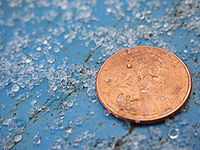 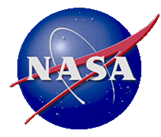 Measuring Precipitation: Surface
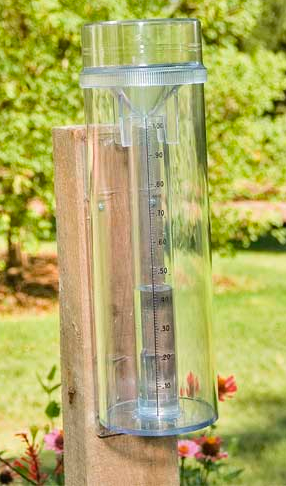 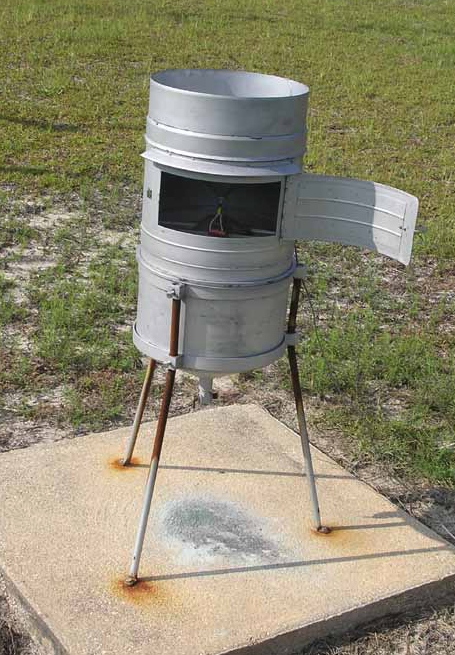 Rain Gauges
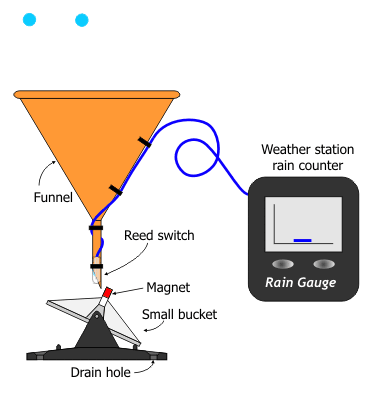 Recording gauge
Storage gauge
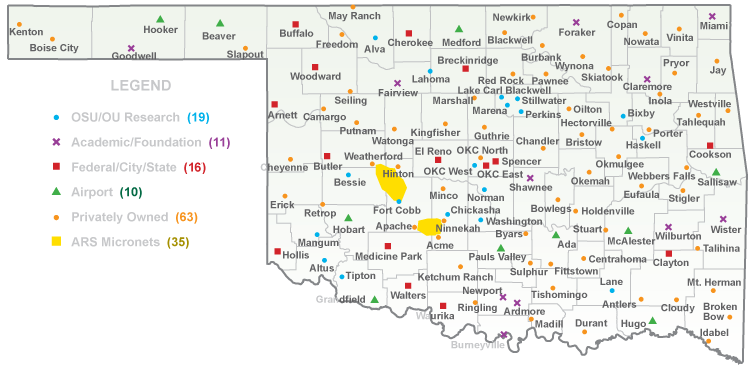 Example network of gauge observations
Example of a recording gauge, a tipping bucket
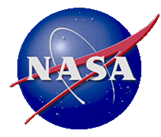 Measuring Precipitation: Surface
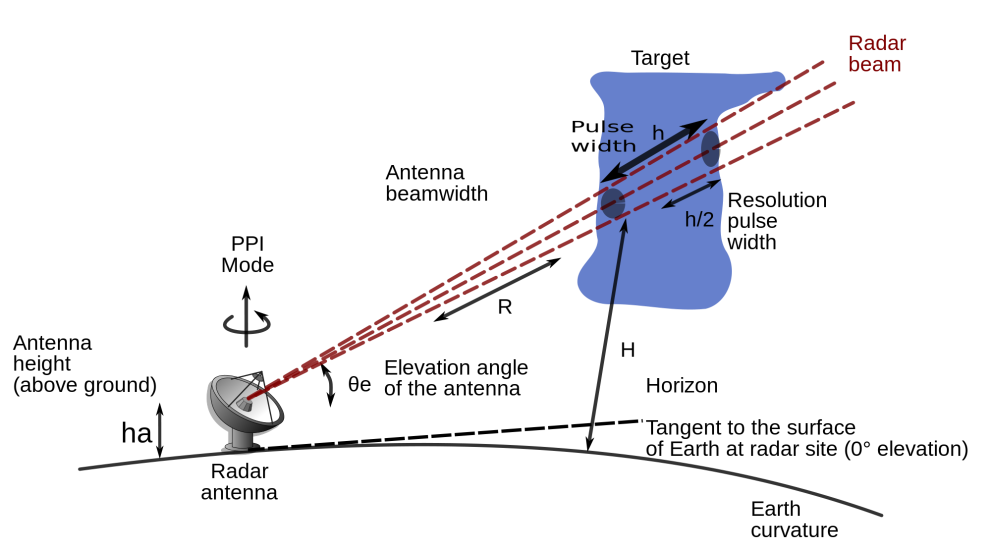 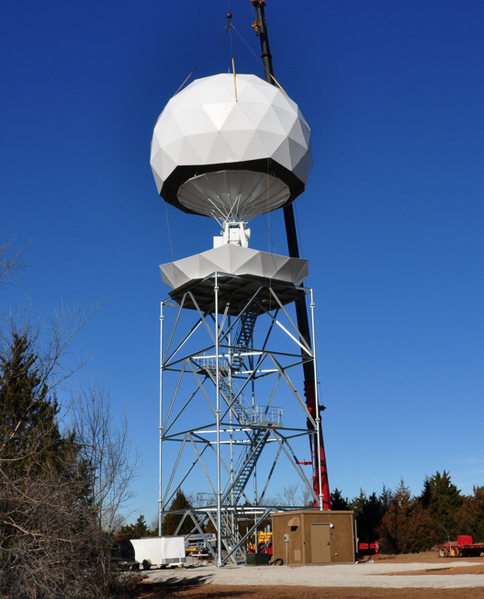 Weather Radar
Data available at http://nmq.ou.edu/
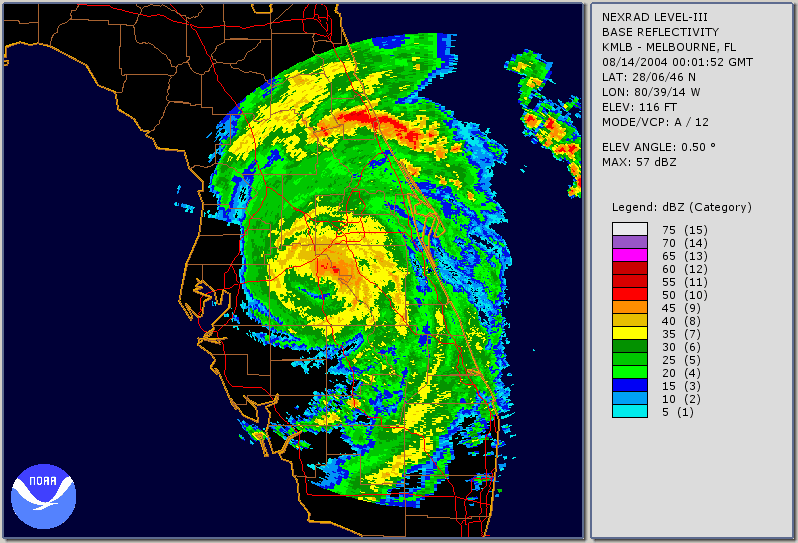 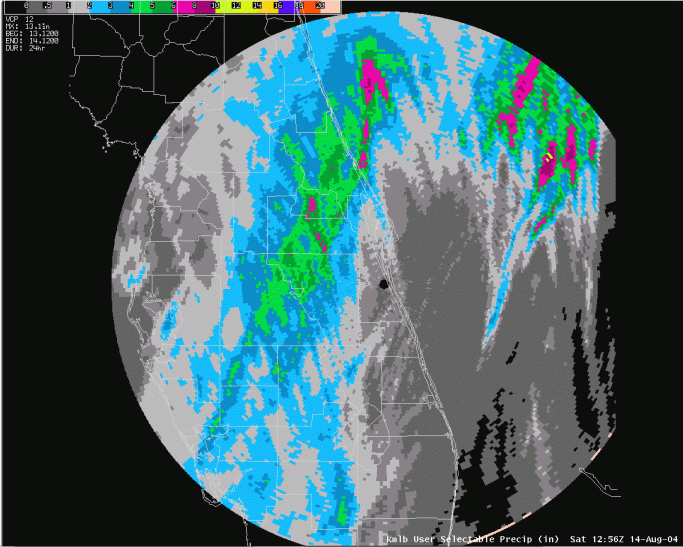 Charley
Radar reflectivity measurements can be transformed into rainfall estimates.
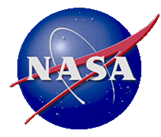 Why Measure Precipitation from Space?
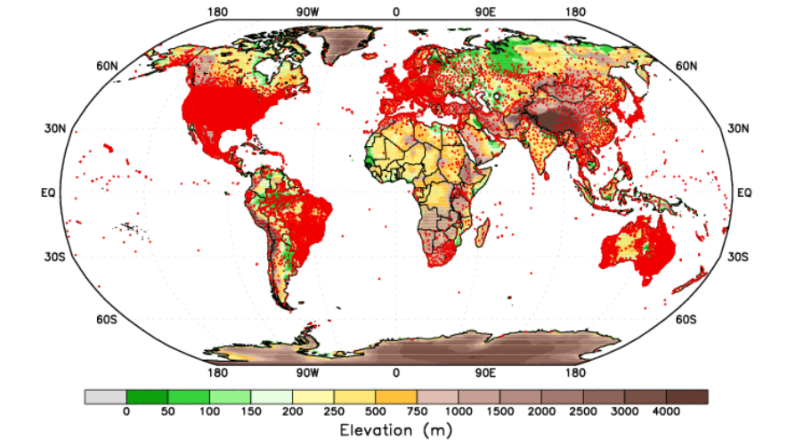 Large areas of Earth are not covered by gauges.


Even less of Earth is covered by radar.


Problems with operations in complex terrain.
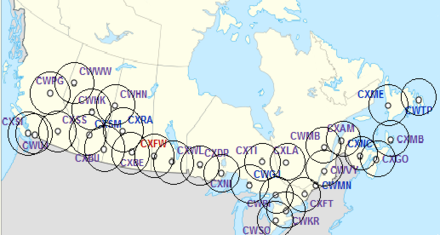 Example: Canadian coverage
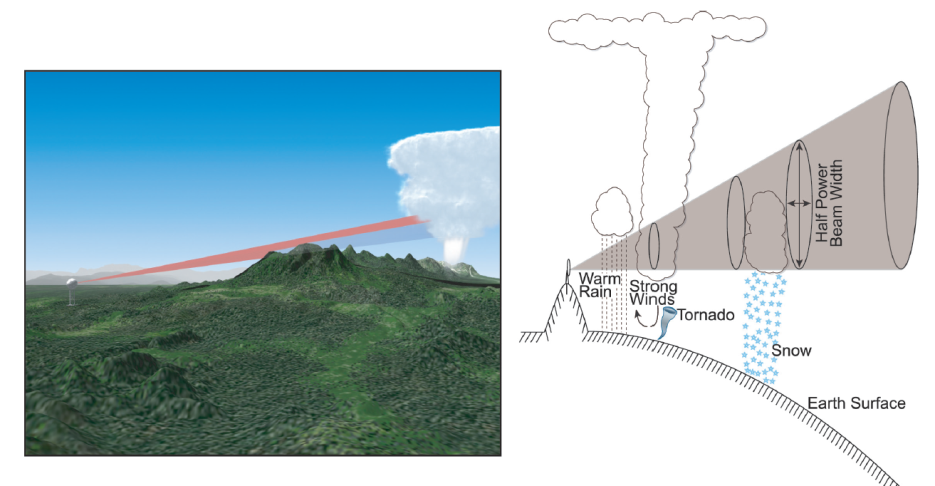 Measuring Precipitation from Space
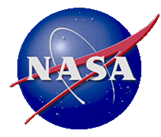 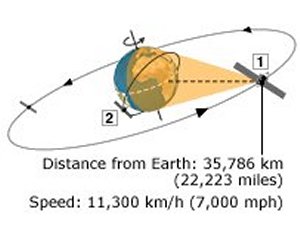 Infrared: relating cloud-top temperatures from geostationary satellites (1) to rainfall coverage, duration, and movement.
Microwave: relating information from low-Earth orbiting satellites (2) about emitted and scattered radiation within clouds at a variety of wavelengths to rainfall rate and coverage.
(1)
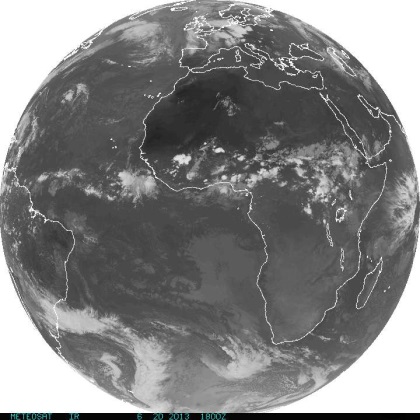 (2)
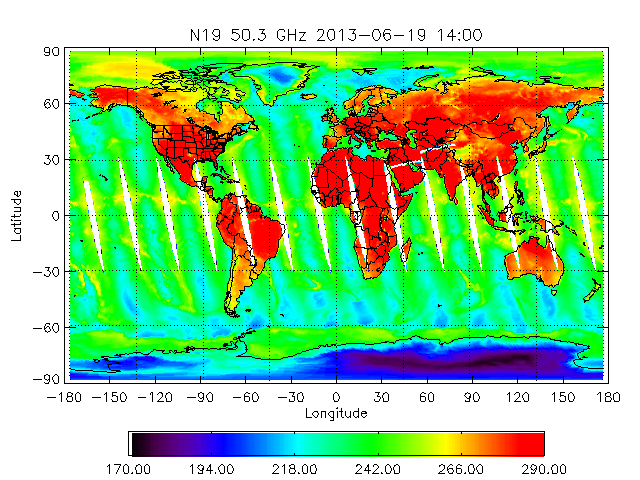 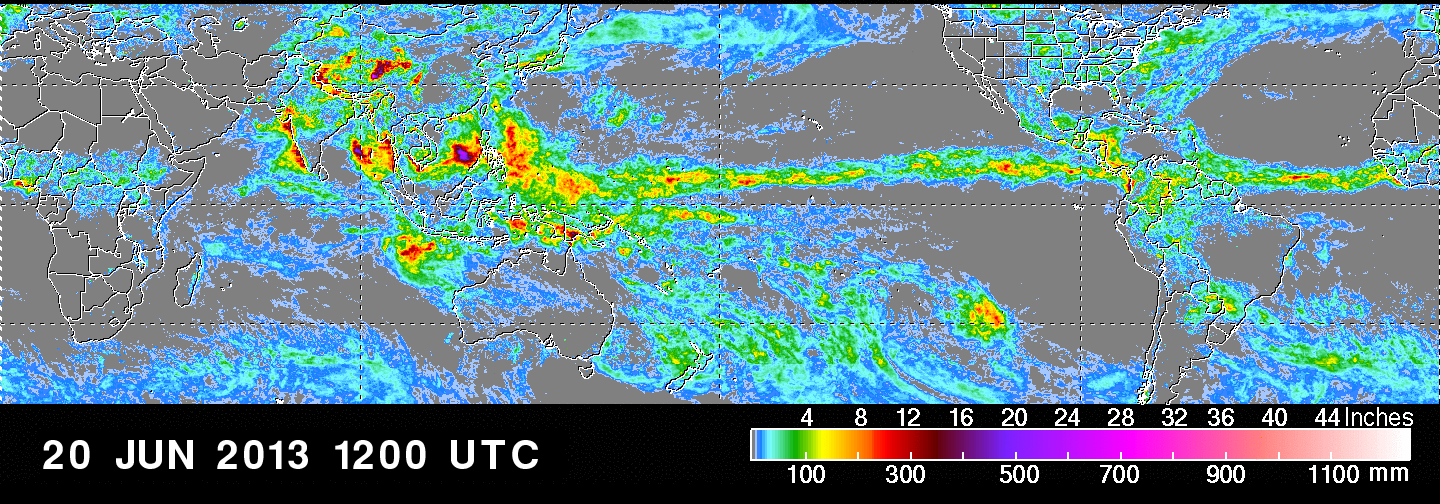 Multi-satellite global rainfall maps
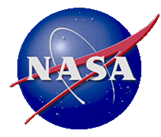 Why GPM?
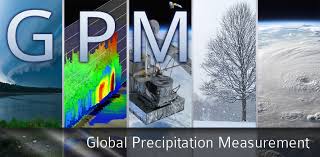 The Global Precipitation Mission is an international network of low-Earth orbiting satellites.
A core satellite is being developed by NASA to leverage and improve upon previous successful missions.
Critical advantages:
Higher temporal resolution
Higher spatial resolution
Improved spatial coverage
Greater sensitivity
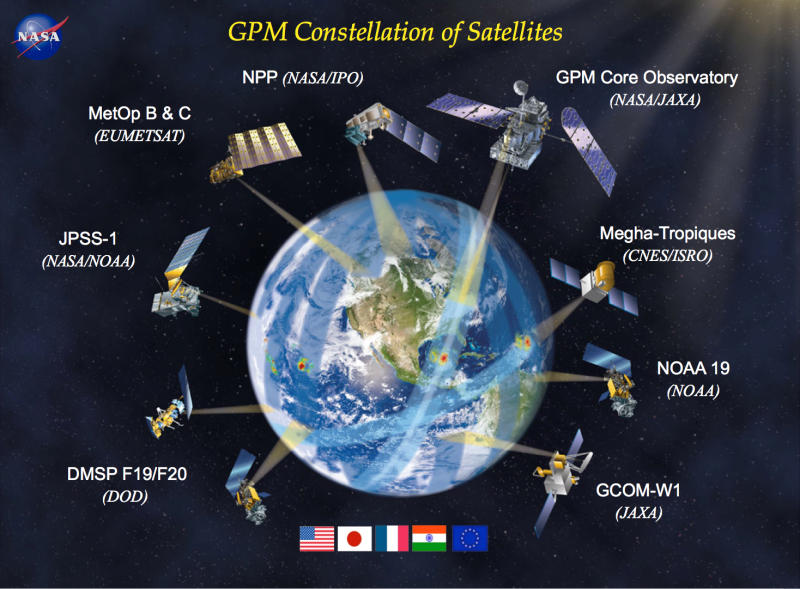 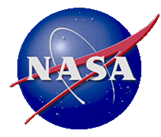 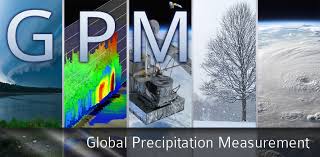 What Can We Learn?
Frozen precipitation and light precipitation represent technical challenges due to
Small particles, often densely packed 
Multitude of crystal shapes
Background masking and interference
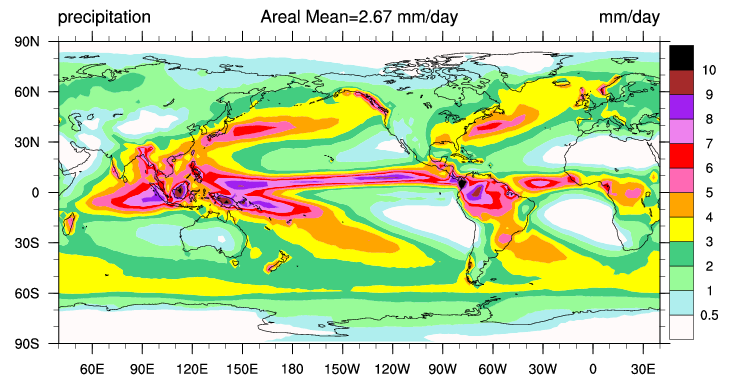 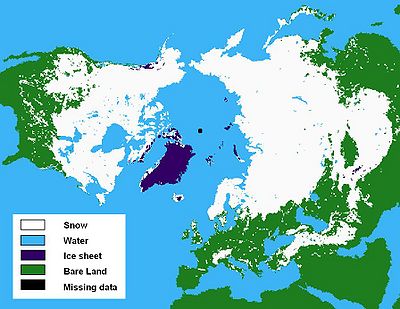 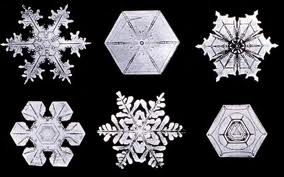 → GPM will observe in a wide range of microwave frequencies and polarizations to improve our ability to detect light and frozen precipitation.
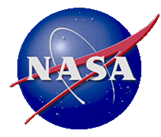 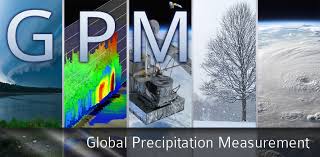 What Can We Learn?
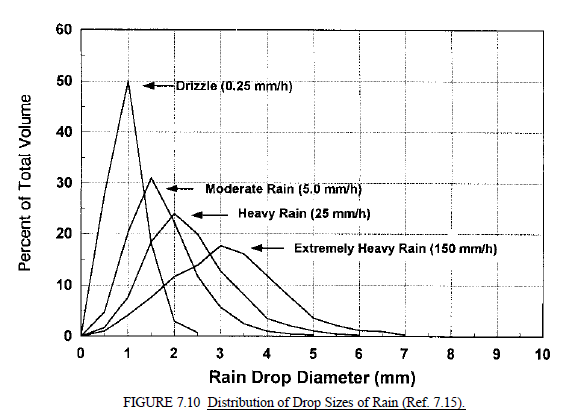 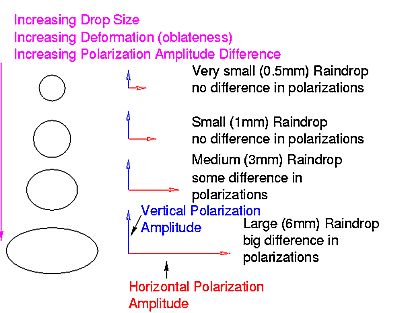 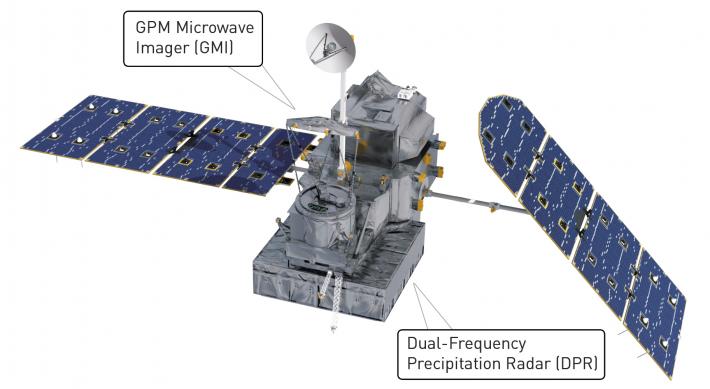 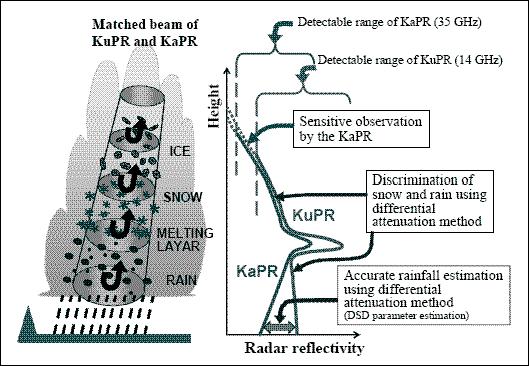 Snow/rain discrimination and
Drop size distributions (DSD)
Better rate estimates
Improved understanding of cloud structures
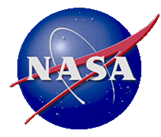 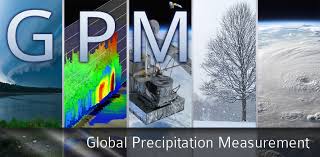 What Can We Learn?
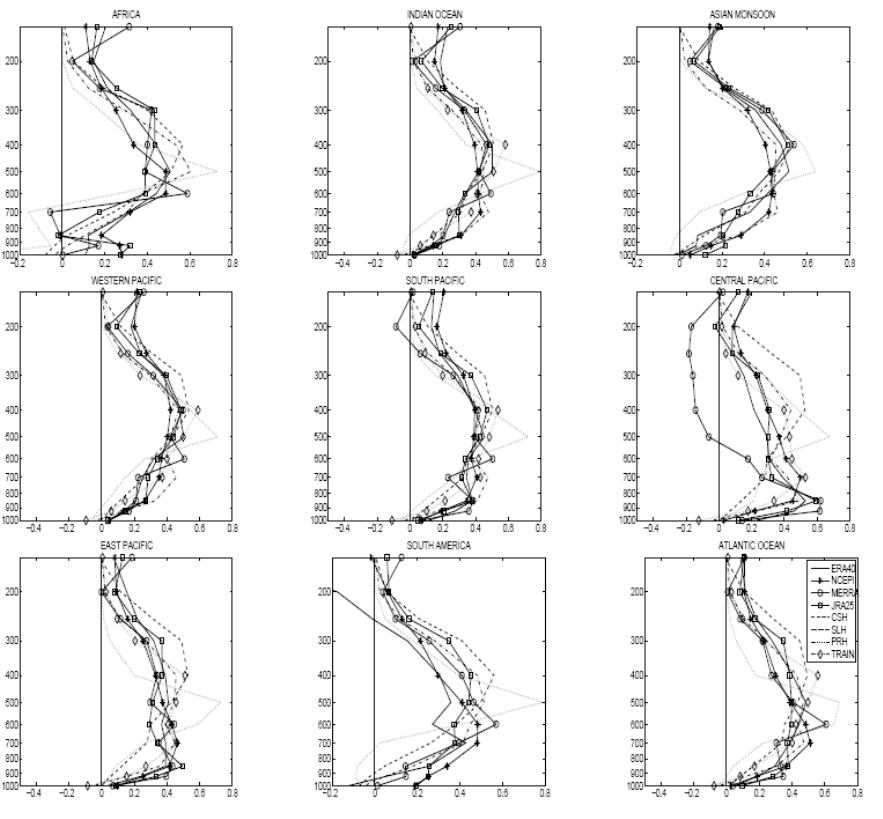 Improved latent heating estimates globally
3D macroscopic view of precipitating systems
Currently available only in the Tropics
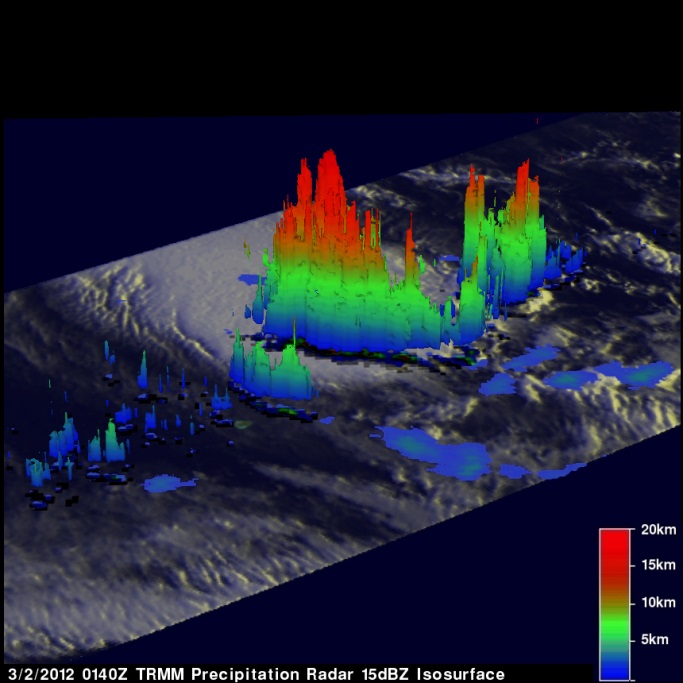 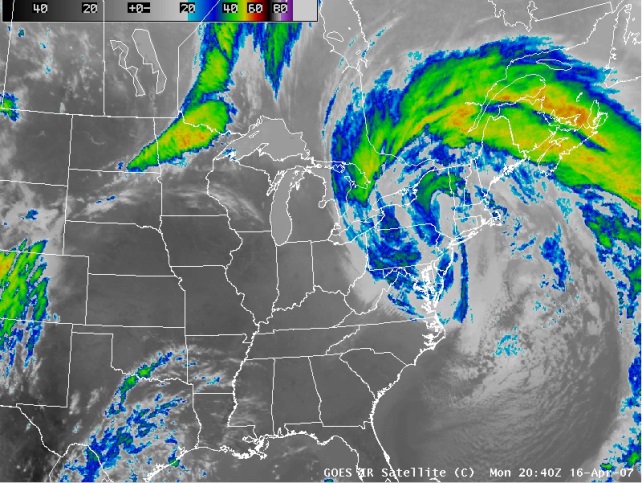 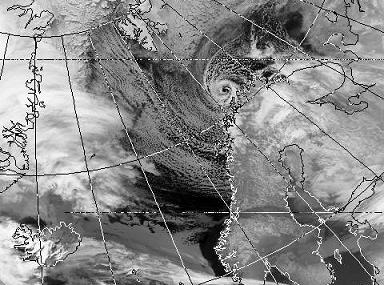 Polar Low
?
Nor’easter
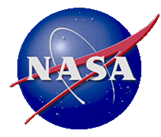 Why Study Soil Moisture?
Soil moisture is the accumulated precipitation in the continental, near-surface soil reservoir.
Involved in energy transfers of latent heat to the atmosphere by evapotranspiration.
Soil moisture data have the same list of applications:
Weather forecasting/climate prediction
Disaster management 
Agriculture
Ecosystem health
Public health
Energy production
Transportation networks
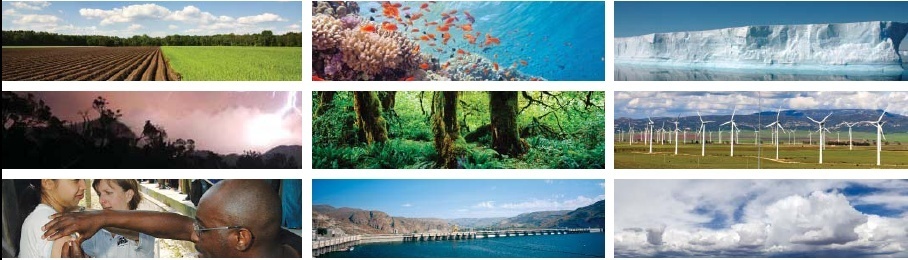 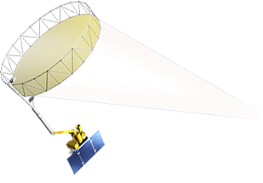 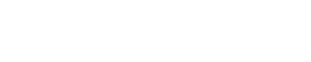 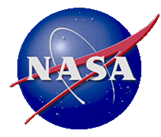 Soil: A complex system
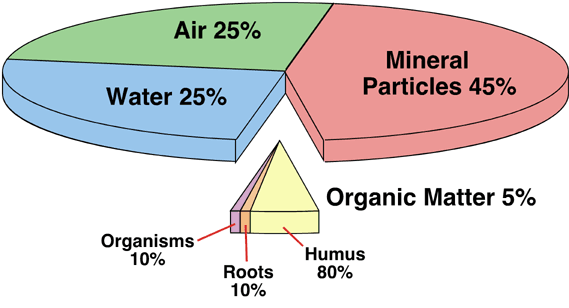 Pie chart is a typical breakdown of soil components.
Water can be frozen and/or liquid.
The root zone is the key reservoir.
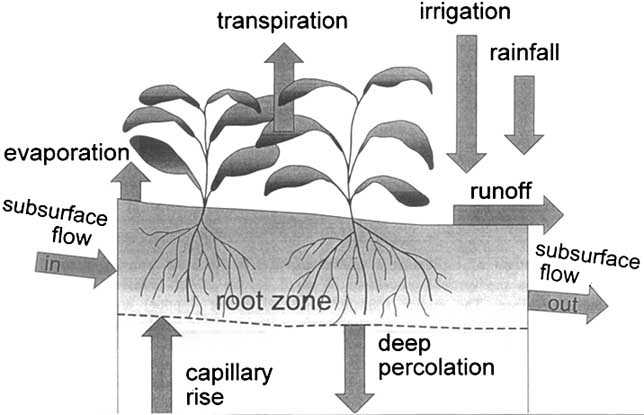 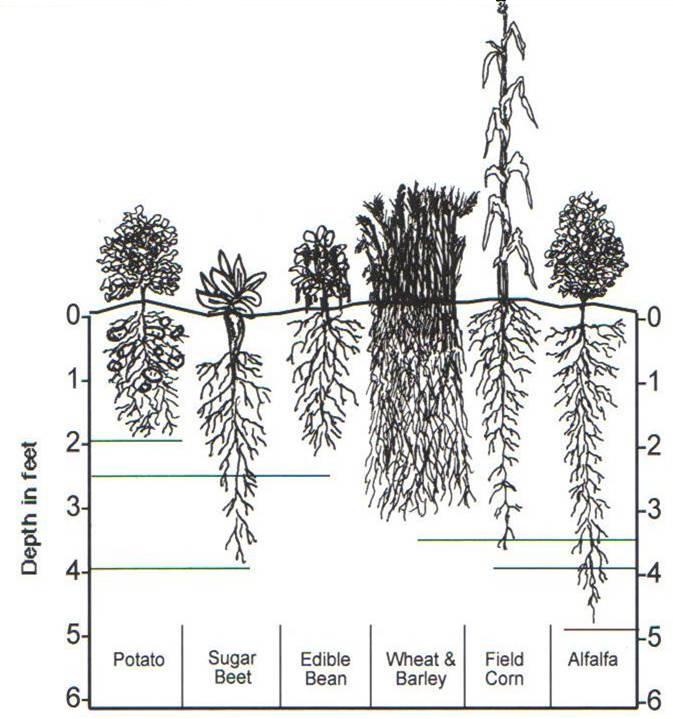 Soil Moisture
Water Table
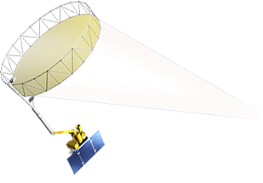 Root zone depth varies with climate, soil texture, and vegetation type.
Groundwater
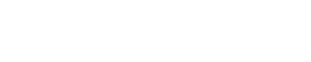 Measuring Soil Moisture: Surface
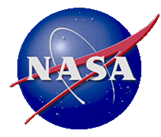 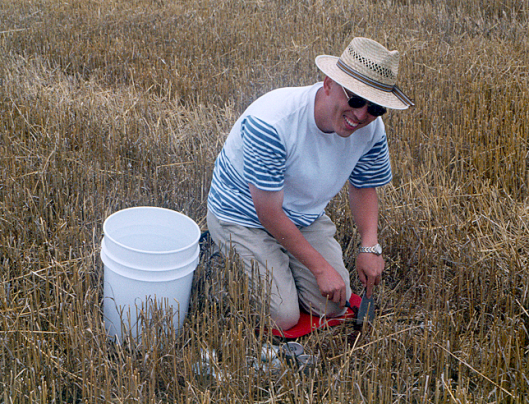 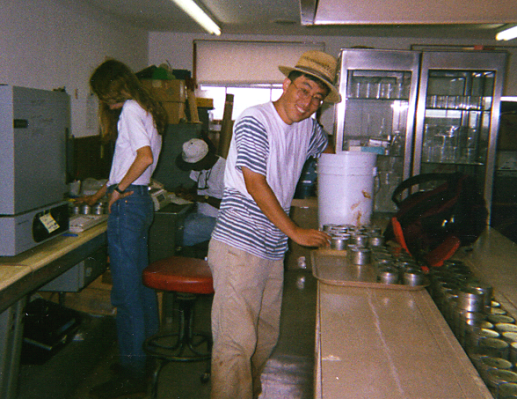 1.
Gravimetric method
Time-Domain Reflectometry (TDR)
Neutron probe
Gamma ray attenuation
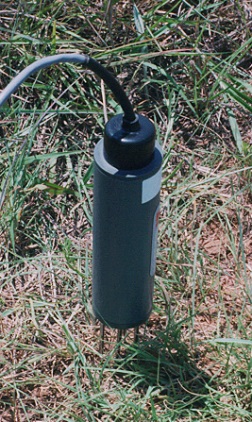 2.
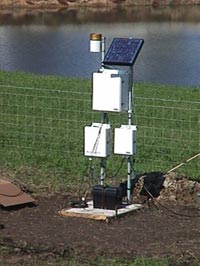 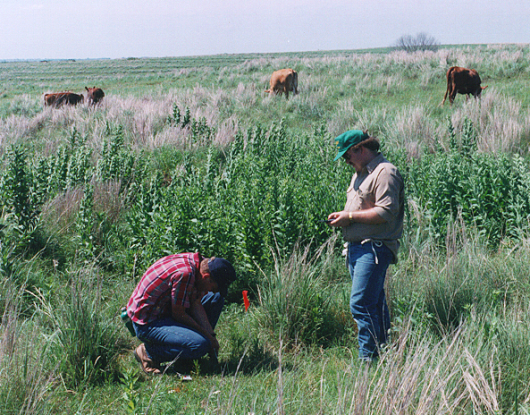 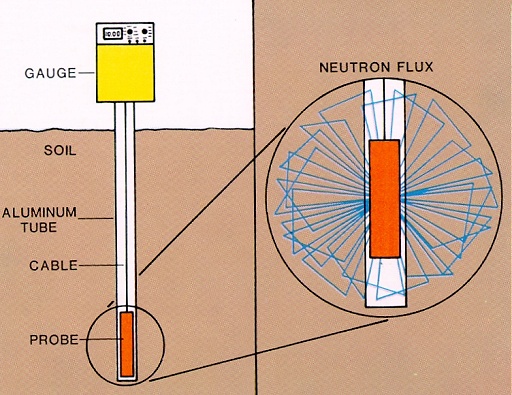 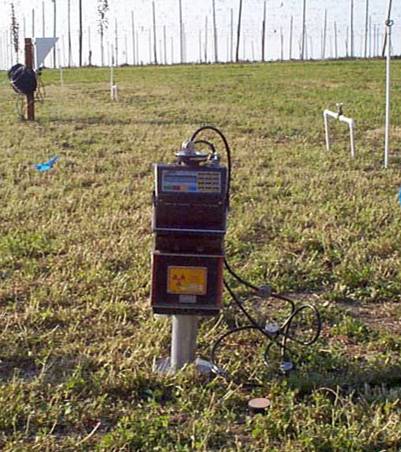 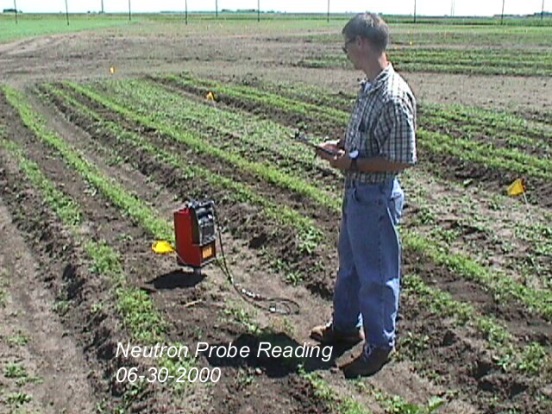 3.
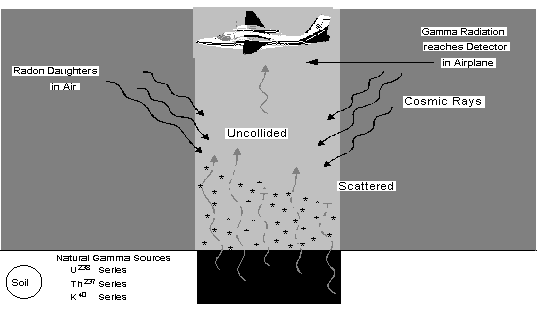 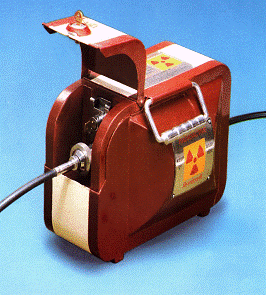 4.
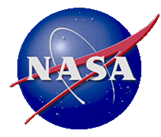 Why Measure from Space?
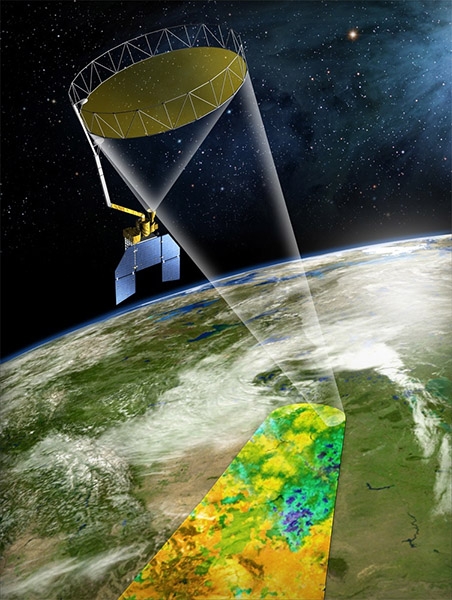 radar
Surface soil moisture measurement methods are expensive and networks are limited.
Soil moisture is well-correlated with emission at the microwave frequency 1.4 GHz (L-Band).
Also well-correlated with radar backscatter.
radiometer
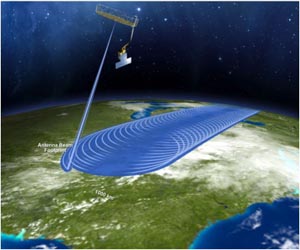 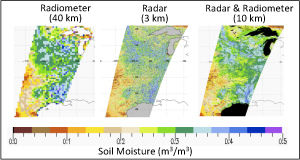 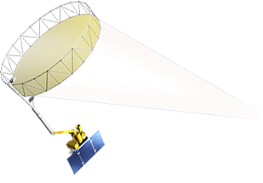 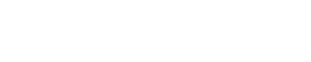 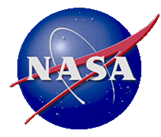 What Can We Learn?
Monitor soil moisture globally
Improved estimation of surface water balance and fluxes.

Monitor freeze/thaw cycles
Improved estimation of carbon sources and sinks.
Better drought and flood prediction and monitoring
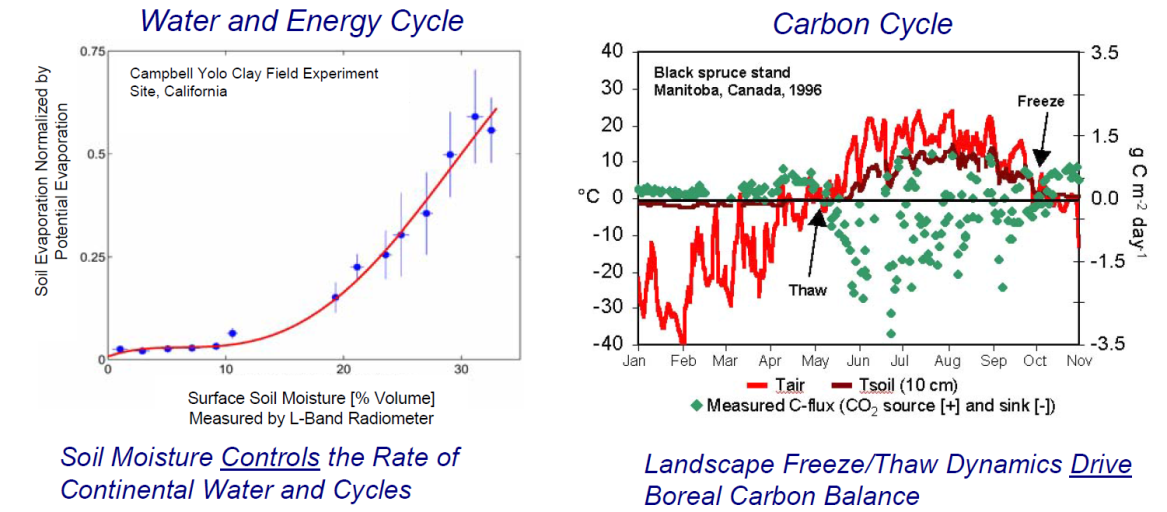 ΔS = P − E − Q − G
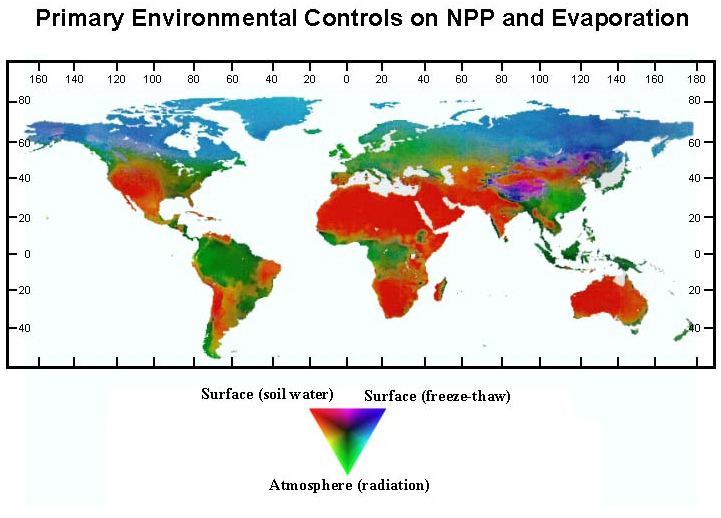 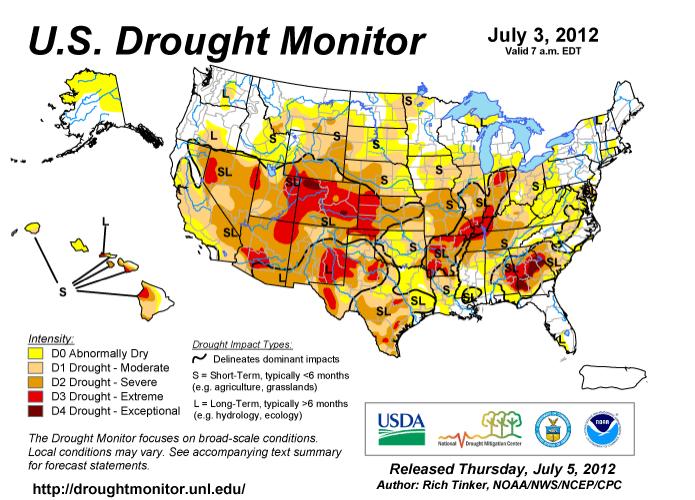 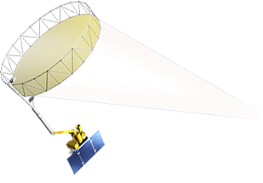 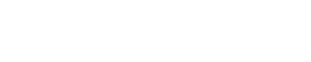 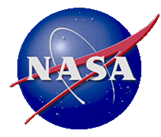 SMAP/GPM Synergy
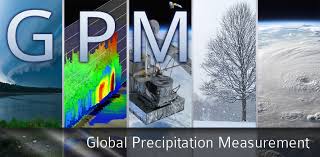 Microwave emission from the surface can confound rain rate estimates from GPM.
Provide better warning capability for disasters involving surface conditions.
Weather forecasting/climate prediction depends upon assimilation of space-based observations to constrain and improve models.
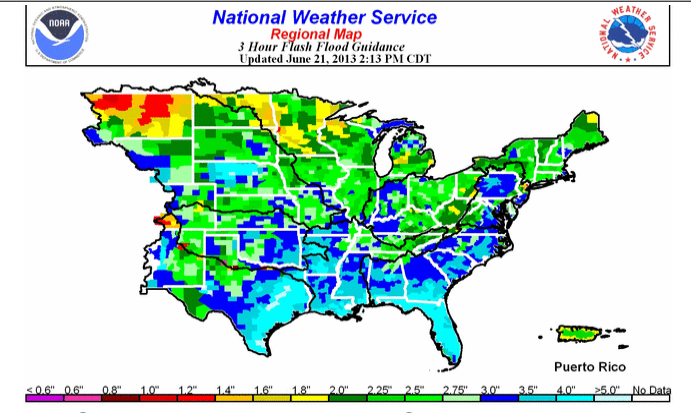 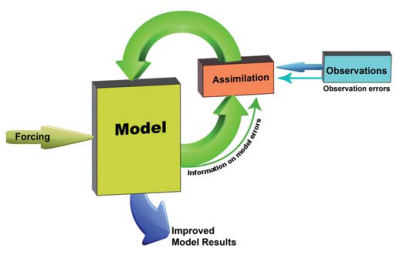 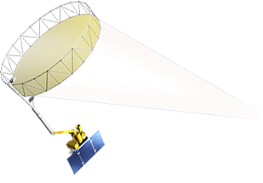 ΔS = P − E − Q − G
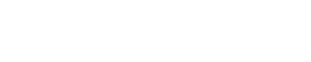 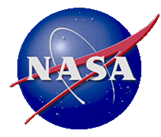 Questions???
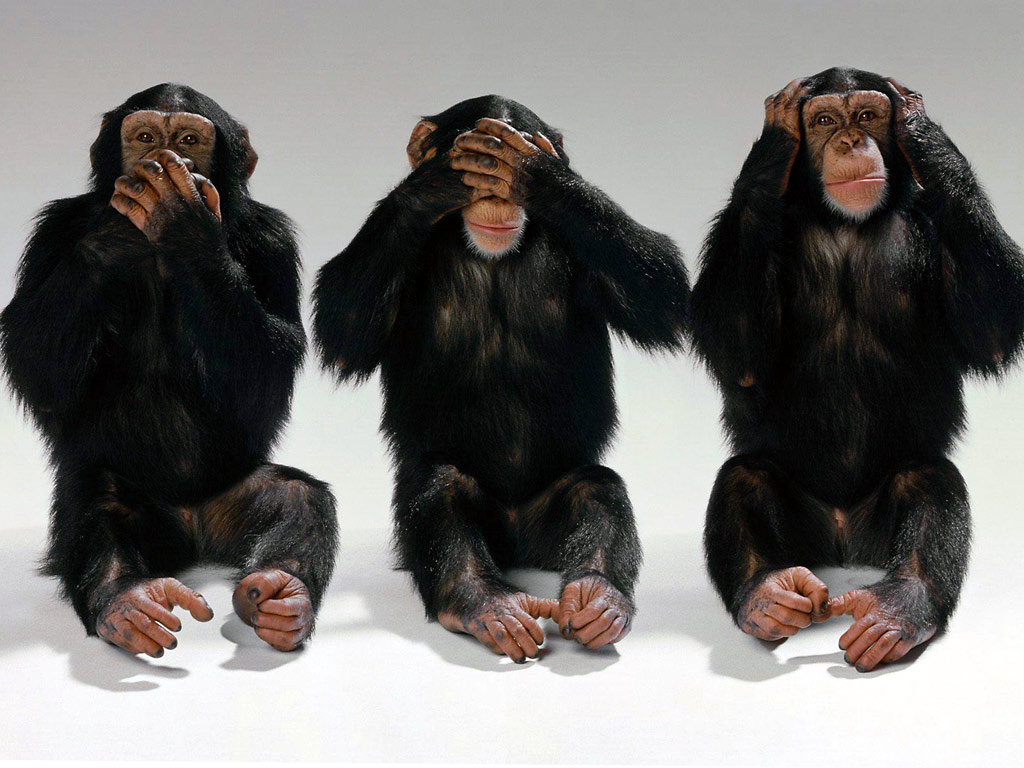